Le titre de votre affiche
Votre texte ici, ceci est un élément plus important
Votre texte ici, ceci est un élément plus important
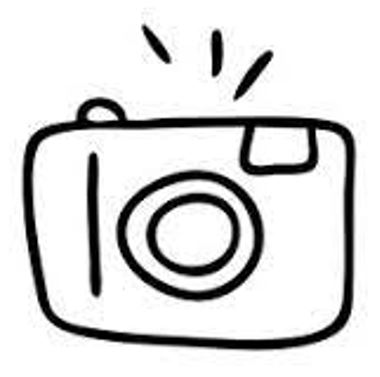 Une illustration de votre choix à placer ou vous voulez sur votre affiche mais représentative de votre propos et pour laquelle vous préciserez :
- La légende : qu'est-ce qui est représenté ?
- La source : de quel site provient l'image ?
3e5 & 3e6
Exposition - Joséphine Baker et les femmes au Panthéon